2018-2019
Student Meal Copay Charge Policy
Provided by the LAUSD Food Services Division
												06/12/18
[Speaker Notes: Welcome to the 2018-2019 Student Meal Copay Charge Policy Training.]
Overview
This training will provide attendees with the knowledge to understand the student meal copay charge policy and requirements. This training will address the following areas:
Student Copay

Student Meal Charge Policy		 

Student Account Balance Notification Letters and Policy
Instructions to print Account Balance Notification Letters
[Speaker Notes: Food Service Division overview :
 This training will provide attendees with the knowledge to understand the students meal co-pay charge policy and requirements. This training will address the following areas:

Student Copay
Student Meal Charge Policy		 
Student Account Balance Notification Letters and Policy
Instructions to print Account Balance Notification Letter



READ SLIDE:]
Students Copay 2018-2019
For 2018-2019 student copay will not change. The copay will remain as follows:
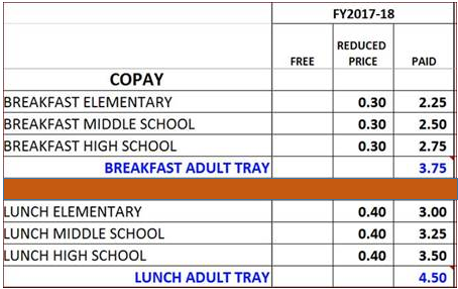 [Speaker Notes: READ SLIDE:

Students Copay 2018-2019, 
The student copay will not change this year. The copay will remain as follows:
Read Chart]
Students Meal Charge Policy
Los Angeles Unified School District BUL-4888.1 is the Student Meal Charges Policy implemented 2017-2018 school year.
[Speaker Notes: Lets review the Students Meal Charge Policy, Los Angeles Unified School District BUL-4888.1 is the Student Meal Charges Policy implemented 2017-2018 school year. On our next screen we will review the bulletin.]
It is the Los Angeles Unified School District’s Policy to: 

Allow students without funds at the point of service to receive two full                               school meals per day (one breakfast and one lunch).
Collect and account for all charges for each meal served to students without                sufficient funds.
Provide principals and parents/guardians with meal charge balances to support               efforts to collect unpaid balances. 
Refrain from addressing unpaid meals charges with students.                                                                   
Clearly communicate the meal chare policy with staff and parents/guardians
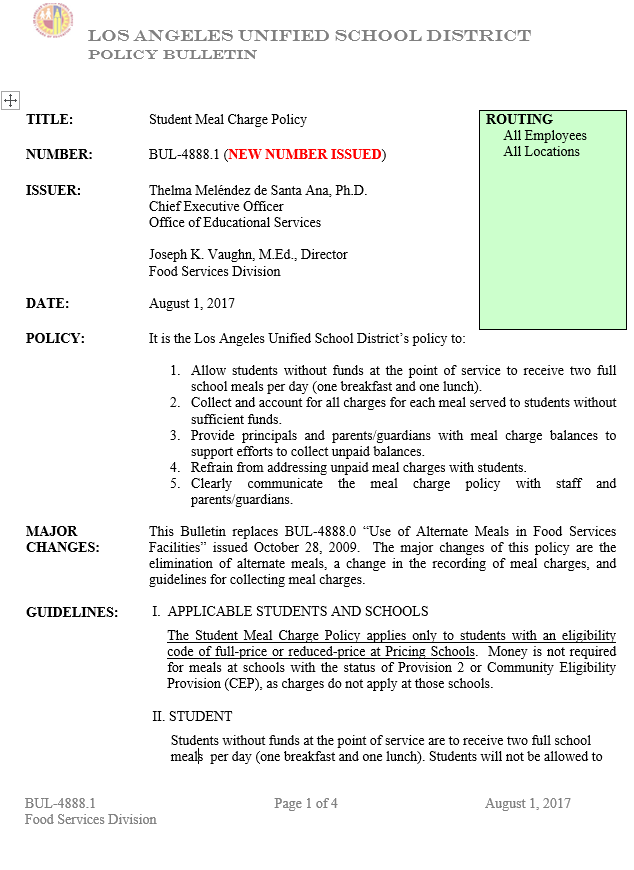 [Speaker Notes: Bulletin 4888.1 is 4 pages and is available in Food Services Web Page. Today we will focus on section that states the policy.

Read: section “It is the Los Angeles Unified School District’s policy”]
Students Account Balance Letters
Account Balance Letters are generated through CMS One Source System. Letters are generated monthly by the Food Services Manager or designee. 

SOP #POS 6.3 Account Balance Notifications Letter

Account balance letters can be printed for:
All students 
Individual students 
Student eligibility groups

Distribute account balance letters by homeroom. Provide to the student to give to the parent. It is the student Responsibility to deliver letter to the parent/guardian.
[Speaker Notes: Read: The Account Balance Letters are to be generated through the CMS One Source System. These letters must be generated Monthly by the Food Services Manager (FSM)or designated employee  and distributed by homeroom. Account Balance Letters should be printed for all customers (students), but can be printed only for individual students or student eligibility groups. When issuing the balance letter food services manager or designated employee must follow SOP #POS 6.3 Account Balance Notifications Letter
SOP #POS 6.3 Account Balance Notifications Letter
Negative Balance Letter –Paid- Manager
Negative Balance Letter –Reduce-Principal 
Manager Letter
Administrator Letter]
Students Account Balance Letters
Beginning August 2018 Account balance letter will be generated according to the balance amount due.

Negative Balance Letters – Manager
For full price and reduced eligible student if the account balance is less than - $20.00
Negative Balance Letters – Principal 
For full price and reduced eligible student if the account balance is more than - $20.00
[Speaker Notes: Read: The Account Balance Letters are to be generated through the CMS One Source System. These letters must be generated Monthly by the Food Services Manager (FSM)or designated employee  and distributed by homeroom. Account Balance Letters should be printed for all customers (students), but can be printed only for individual students or student eligibility groups. When issuing the balance letter food services manager or designated employee must follow SOP #POS 6.3 Account Balance Notifications Letter
SOP #POS 6.3 Account Balance Notifications Letter
Negative Balance Letter –Paid- Manager
Negative Balance Letter –Reduce-Principal 
Manager Letter
Administrator Letter]
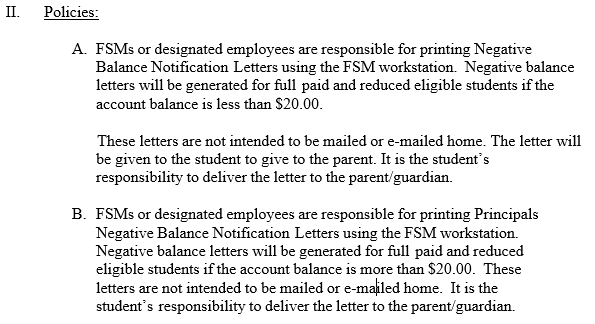 SOP # POS 6.3
[Speaker Notes: Sop #POS 6.3 is also 4 pages and is available in Food Services Web Page. Today we will focus on section that states the policy for Negative Balance letter Printing and distribution.

Click

Read: section II Policies]
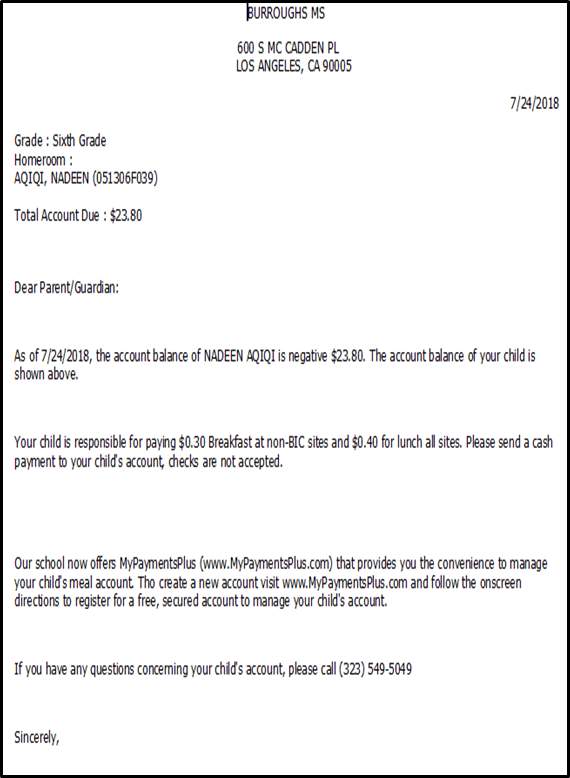 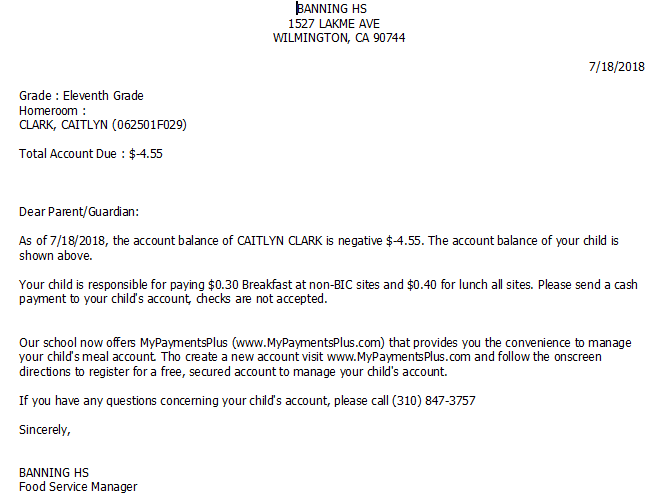 Negative Balance Letter-Reduce
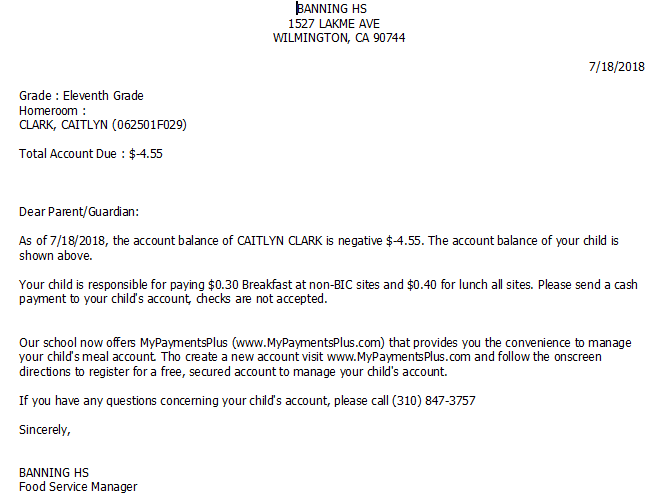 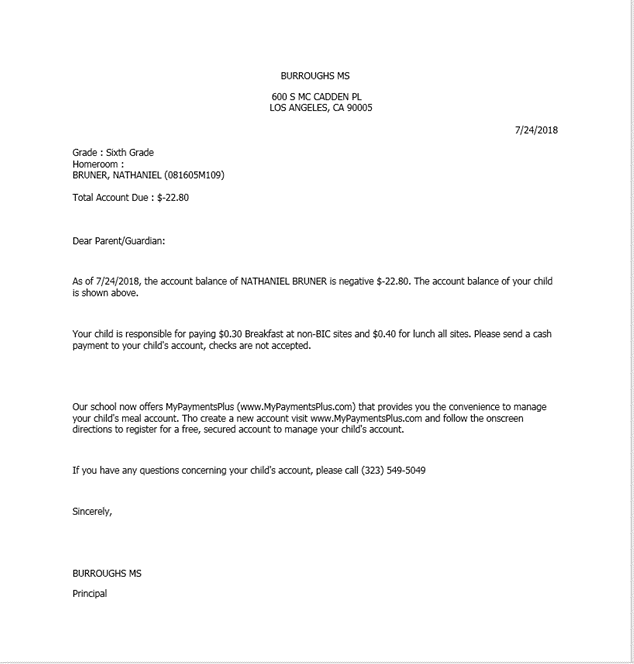 Manager’s letter
Principal’s letter
[Speaker Notes: Negative Balance Letter – For reduce eligibility we have two Letters:

Managers Letter-  For Reduce accounts that are negative Less than  - $20.00

Principal Letter- For Full Pay accounts that are negative over   -$20.00]
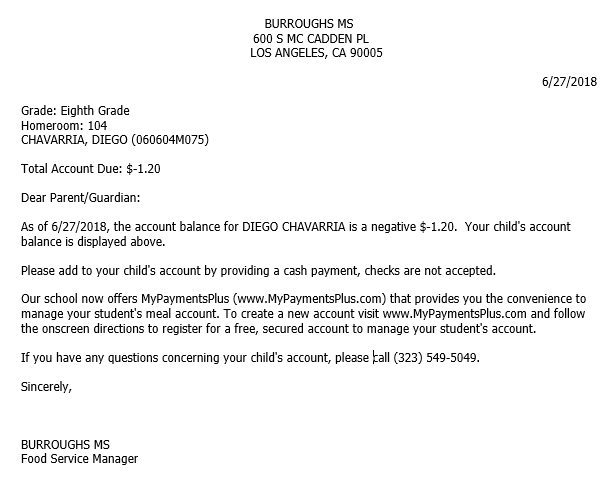 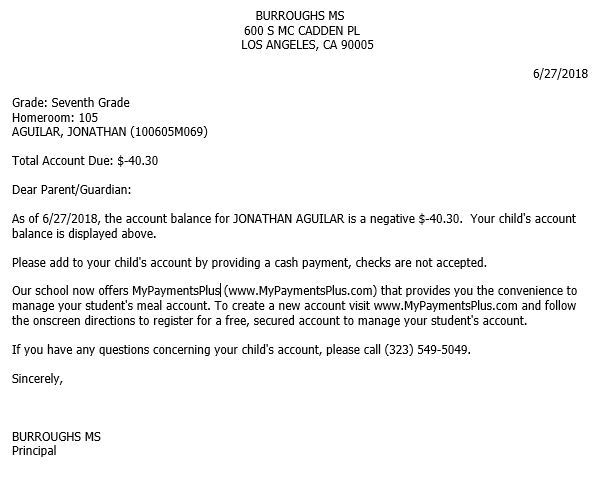 Negative Balance Letter – Full Paid
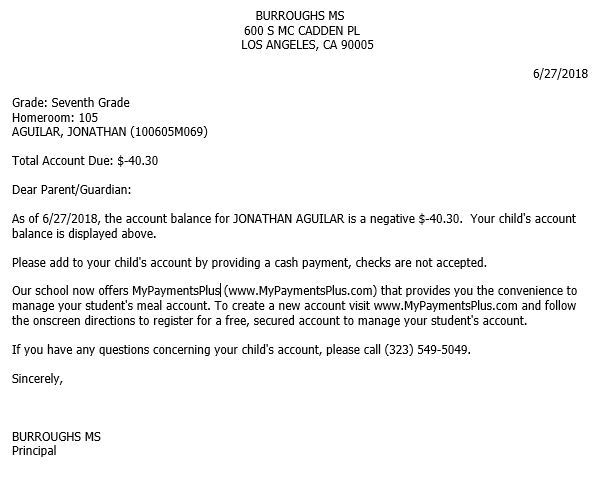 Manager’s letter
Principal’s letter
[Speaker Notes: Negative Balance Letter –  For full pay we have two Letters; A sample of the letters is included in the handout we provided.

Managers Letter- For Full Pay accounts that are negative Less than - $20.00

Principal Letter- For Full Pay accounts that are negative over - $20.00]
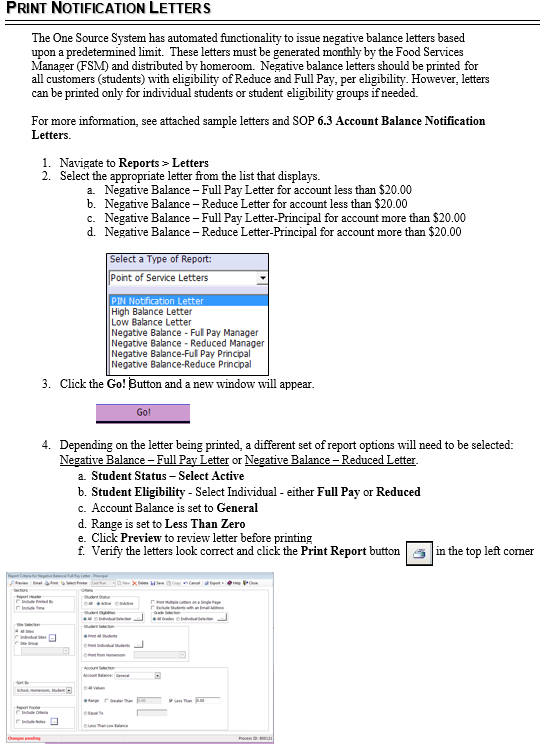 Print Notification Letter Instructions
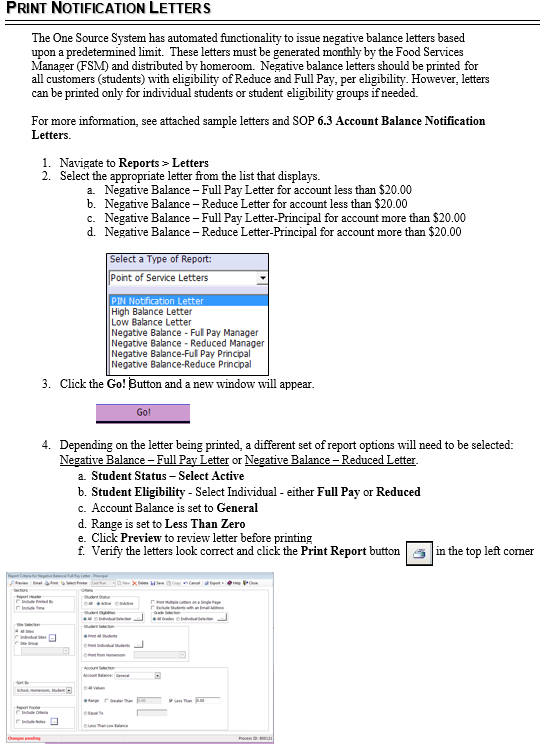 [Speaker Notes: We have Instruction on how to print Notification Letters, you have a copy of these instruction in the handout we provided. Instruction will be posted in the Food Services Web Page. On the next few screens we have step by step instruction that we will review now.

Next screen]
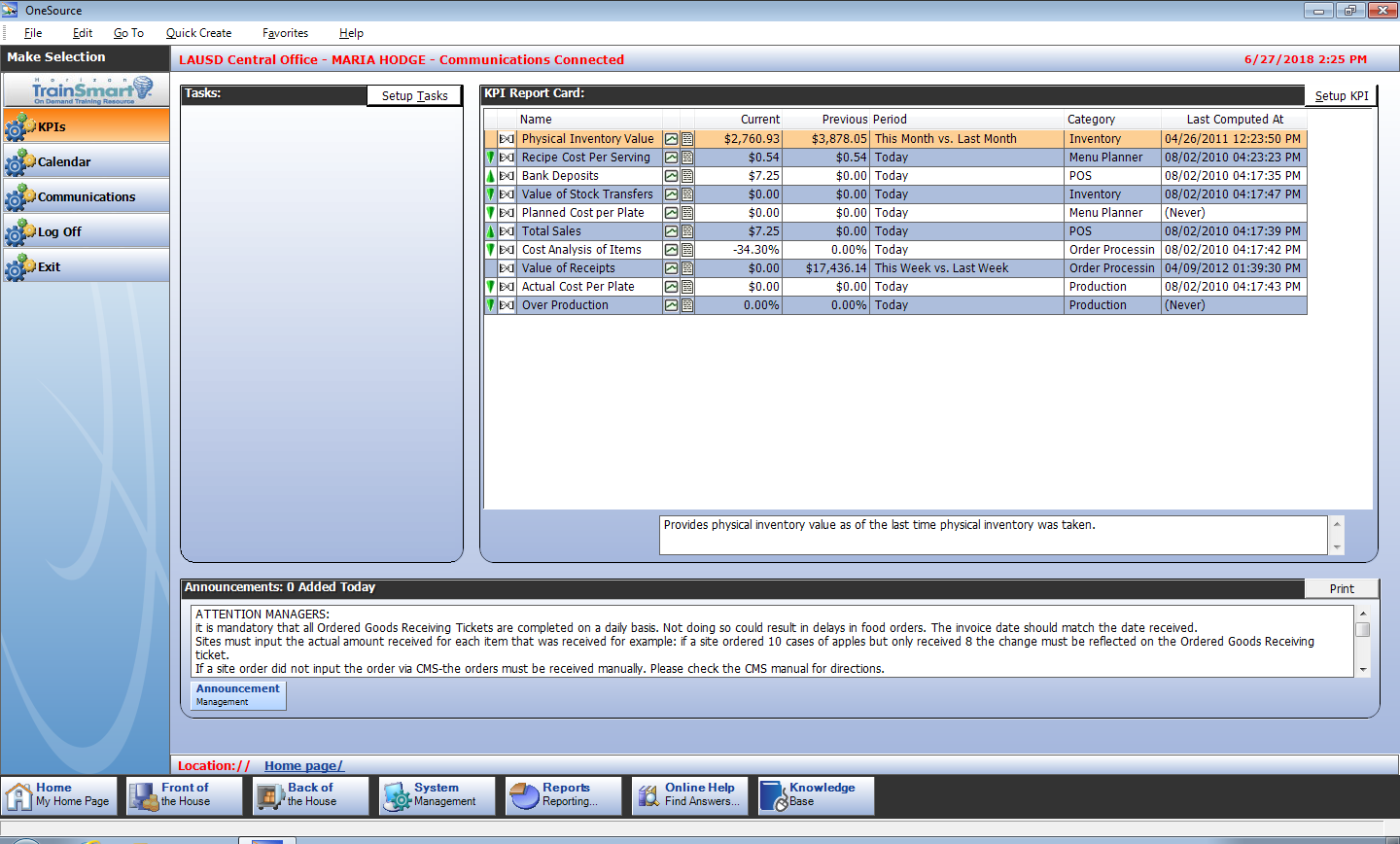 From Home page
Click Reports





From Reports
Click Letters
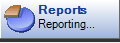 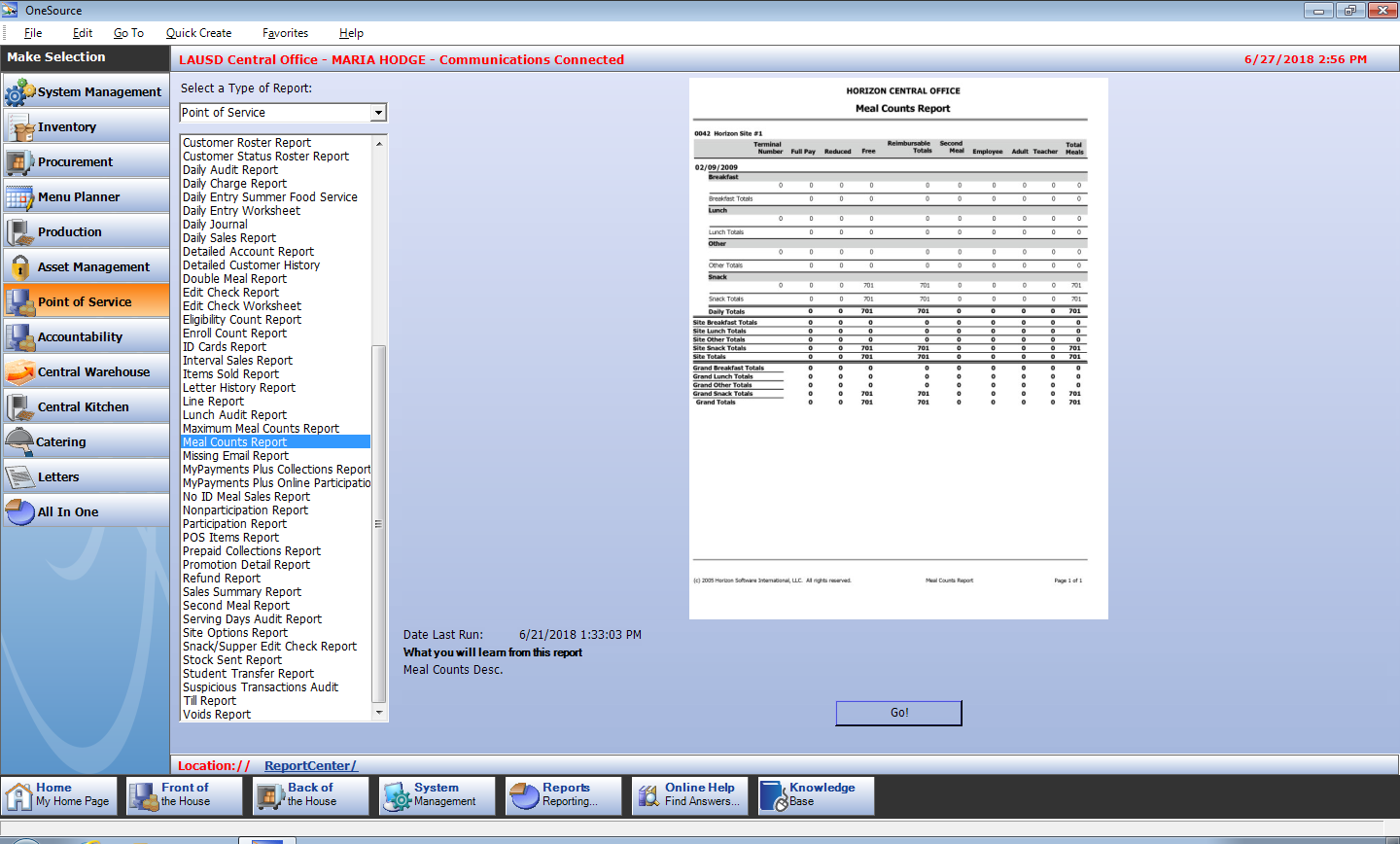 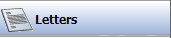 [Speaker Notes: Read Screen]
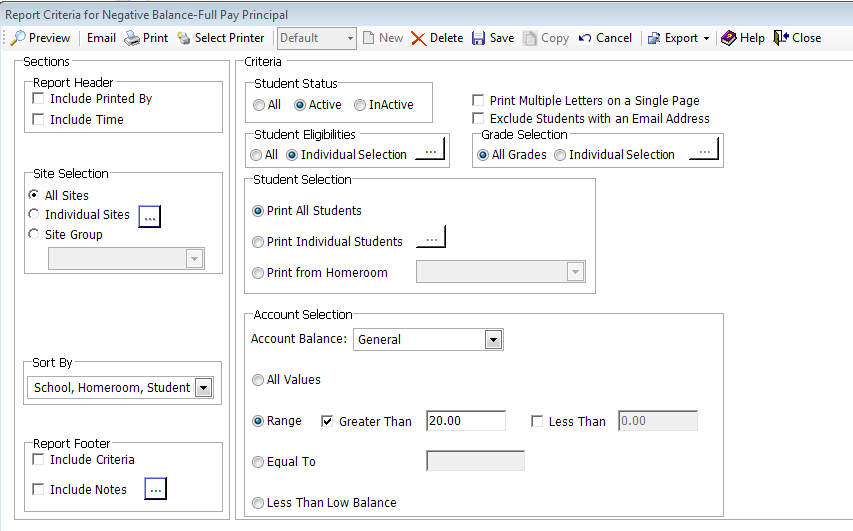 Must Always Be “Active”
Click on “Individual Selection” to select your searching criteria.
Select “All Grades”
Select “Print All Students”
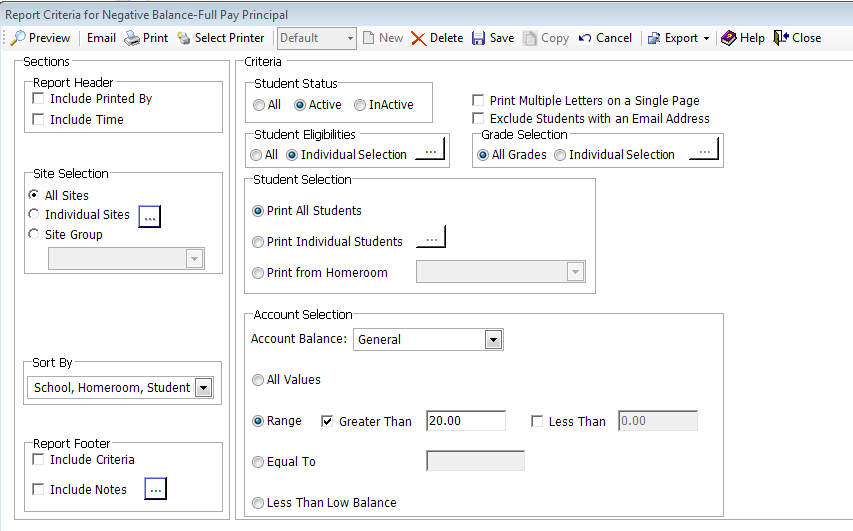 For Manager’s Letter
If the account balance is less than - $20.00
For Principal’s letter 
If the account balance is more than - $20.00
[Speaker Notes: Read Screen]
[Speaker Notes: Preview will provide you with the letters for review before you print.]
Questions?
Thank you!
LAUSD Food Services Division  
Nourishing Children to Achieve Excellence
[Speaker Notes: Last page:	Questions?]